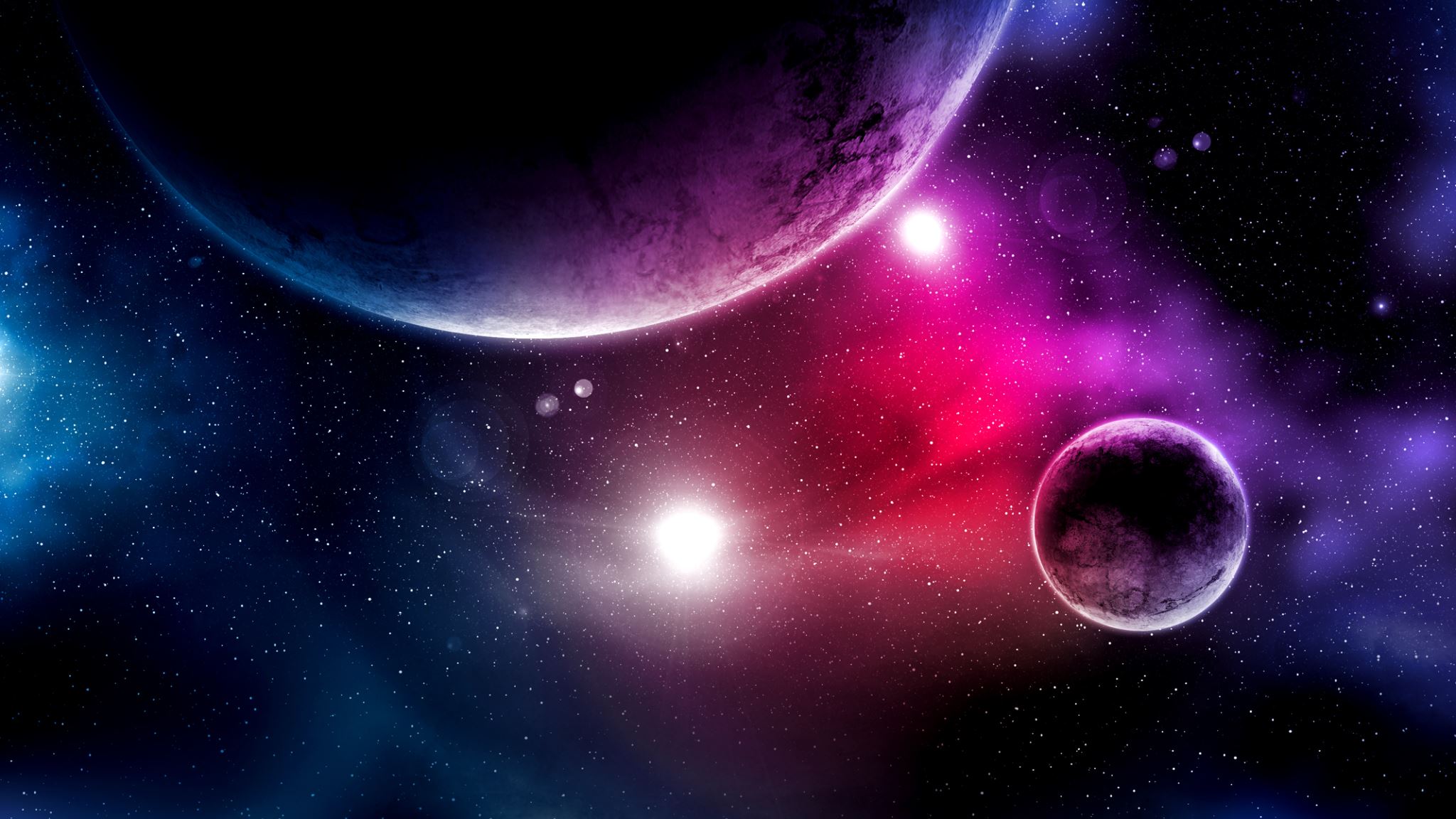 The Global power shiftPaddy Ashdown
Watch the video on 
http://www.ted.com/talks/paddy_ashdown_the_global_power_shift
Core ideas
The speaker talks of 3 factors that are related to the shift in power. Which are they? 
How is power changing vertically and what is the risk involved? 
How can this risk be dealt with and by whom? 
How is power shifting horizontally/laterally and what kinds of power?
What prediction is made about China’s involvement in multilateral agreements and international peace?
Core ideas
Explain in your own words “We are going to have to do business with people with whom we do not share common values, but with whom we share common interests” 
How does the nations’ interdependence differ now from what it was in the past?
What does this interconnectedness mean for the security of the countries?
Rhetorical strategies
Terminology practice
Derivatives